臨床教育学
授業に関する説明
成績評価
授業後の掲示板への書き込み、あるいは、「レポート」(この場合、ページ標準設定のワードで４枚以上)によって評価する。（どうするかは相談の上）
テキストおよび掲示板は
http://www.asahi-net.or.jp/~fl5k-oot
にある。(「臨床教育学」)
・ 掲示板の場合には、番号は ph16のあとに学籍番号
・ 投稿パスワードは Edu-630  
     必ず英数半角で、正しく書く。
・文章はパソコンに保存してから、掲示板にアップ
臨床教育学の発生と背景
臨床教育学は新しい分野
１９８８年京都大学大学院臨床教育学講座
１９９８年教育人間学講座と統合
臨床心理士も１９８８年から認定
１９８０年代とはどんな時代だったのか
７０年代後半から８０年代初頭　世界経済の推進力　Japan as No 1
85年プラザ合意(急激な円高) 次ページ
86年くらいからのバブル経済 90年代初頭に崩壊
円の推移
子どもにとってのバブル経済
「光」は一部の大人社会(メディアに多く登場)
「光」は子どもにとっては負の要因の傾向
浪費傾向の大人の姿
子ども自身が大金をもつことも
「影」は直接的負の要因に
地上げで家を失うことも
犯罪や自殺が目立つように(次ページ)
女子高生監禁殺人(89)名古屋アベック殺人(88) 鹿川君いじめ自殺(86)
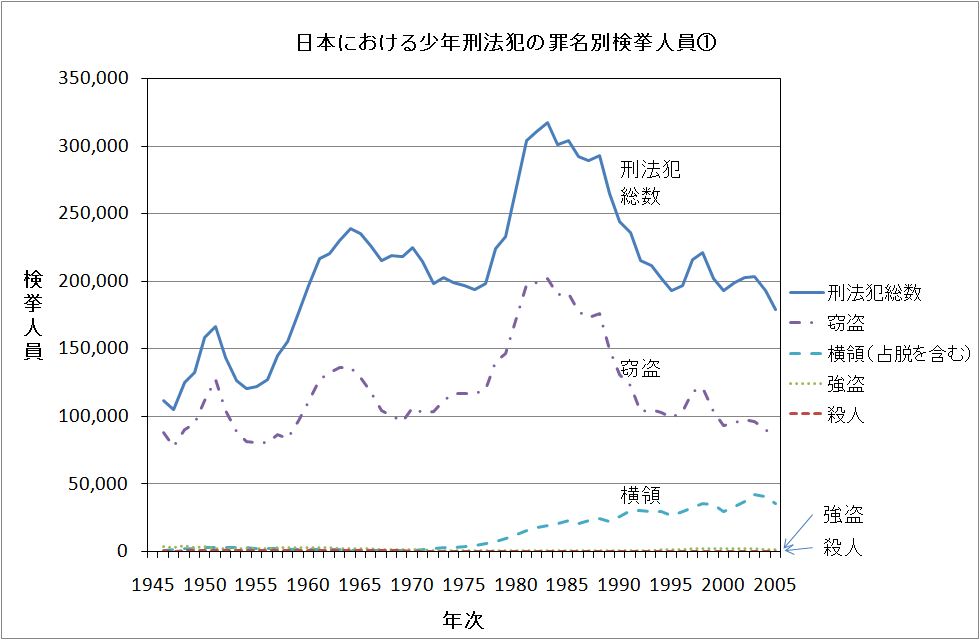 臨床教育学の展開
京都大学はランゲフェルト研究の和田修二と臨床心理学河合隼雄による先駆的試み
80年代のバブルおよびその後の崩壊による社会不安が「臨床ブーム」を引き起こす。
１９９０年代に、教師採用の激減で、教育学部の人気が落ち、学部再編が流行 ⇨
臨床心理学に入らない部分が臨床教育学を名乗り、いじめ・不登校問題を扱う。
文教大学での臨床教育学導入
臨床心理学科設立案にはなかった
文部省の指導で導入(教員の関係)
教育哲学・臨床教育学演習(3年)・臨床教育学文献講読(2年)
心理学科設立にあたって、授業科目の再検討のなかで、教育哲学を臨床教育学として、演習と文献講読を廃止
臨床教育学とは何か
心理学からの系譜
教育学部のなかにあった教育心理学科が、臨床教育学科として認知される例
教育学からの系譜
生活指導論等が臨床教育学として実質的に展開
この授業　後者の立場から臨床教育学を構成する。日本の教師や研究者の教育研究運動は、多くの優れた実践や理論を生んだ。
臨床心理学と教育学
共通性
人が人に目的的に働きかける行為
文明の発達とともに古い。しかし、形態は変化
「科学」というよりは「実践的学問」
相違
価値観的立場と価値相対主義（いじめで考える）
すべての人が対象と問題を抱えた人が対象
＊ジャクリーヌ・デュ・プレをめぐって
人間関係の哲学
どんな人間関係をめざすのか（基礎理論）
未知の関係からの集団形成
平等と不平等の形成原理
　　　　　　　　⇩
ハンナ・アレントの理論
スクール・カースト論
アレントとは(1)
1906年ハノーヴァー近郊で生まれる。両親ともユダヤ人で社会民主主義者。
1925年、マールブルク大学入学、ハイデッガーとあう。(不倫関係に)
フライブルク大学、ハイデルベルク大学で、フッサール、ヤスパースに師事。卒業後シオニスト運動に関与。
ナチス政権で、レジスタンス運動(フランスでも)
ナチスのフランス占領でアメリカ亡命、以後、政治学者、思想家として次第に認められる。
アレントとは(2)
子どものときから、自分の意見を強く主張するタイプ ギムナジウム時代学校への抗議活動で退学→独力でアビトゥア合格で大学へ
著作を出版するたびに物議
「全体主義の起源」「リトルロック事件のコメント」「イスラエルのアイヒマン」(映画に)
明確な主張、過ちがあれば認める柔軟性(「人間の条件」に反映)
アレントの理論
「人間の条件」　労働・仕事・活動
公的生活が成立することが人間の条件　
自由な討論(公開制 オープンであることが大切)
多様性の承認
平等
私的生活は奪われること
コミュニケーションによって、相互に情報の共有
差異性を認めた上で、自由に議論
アレント理論の応用
徹底的に差異を容認する。しかし、
日本的同心円的構造→同調性の強制
規範→守ることを強制
コミュニケーションをはかる。しかし、
プライバシーの壁（ｃｆ　作文等）
聞く力・話す力
スクールカースト？
鈴木翔の著作
教室内の生徒の人間関係に権力関係
権力関係は絶対的
地位の高低は主にコミュ力によって規定
地位の高低はクラス替えを通じても固定化
生徒は地位に応じた役割(キャラ)を演じる
教師は、積極的に肯定・利用
賛否両論ある
スクールカーストの論点
スクールカーストは本当にあるのか
本当に固定的か
いじめが教室で起きる原因となっているとするが、本当か。欧米では学校でも異年齢間のいじめが少なくない。
教師はスクールカーストを利用しているか。